Fallstudie Fischstäbchen
1HLTW 13
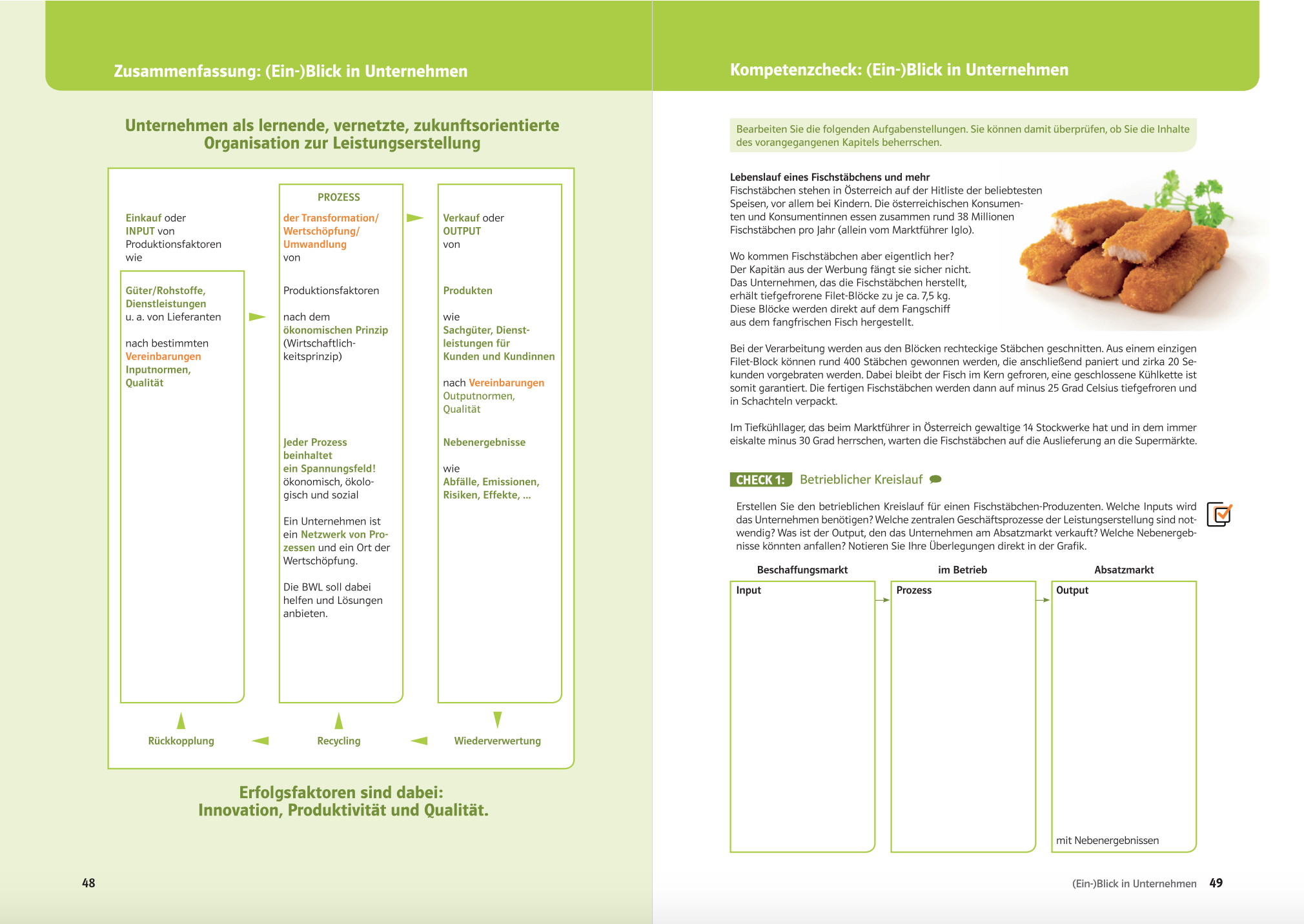 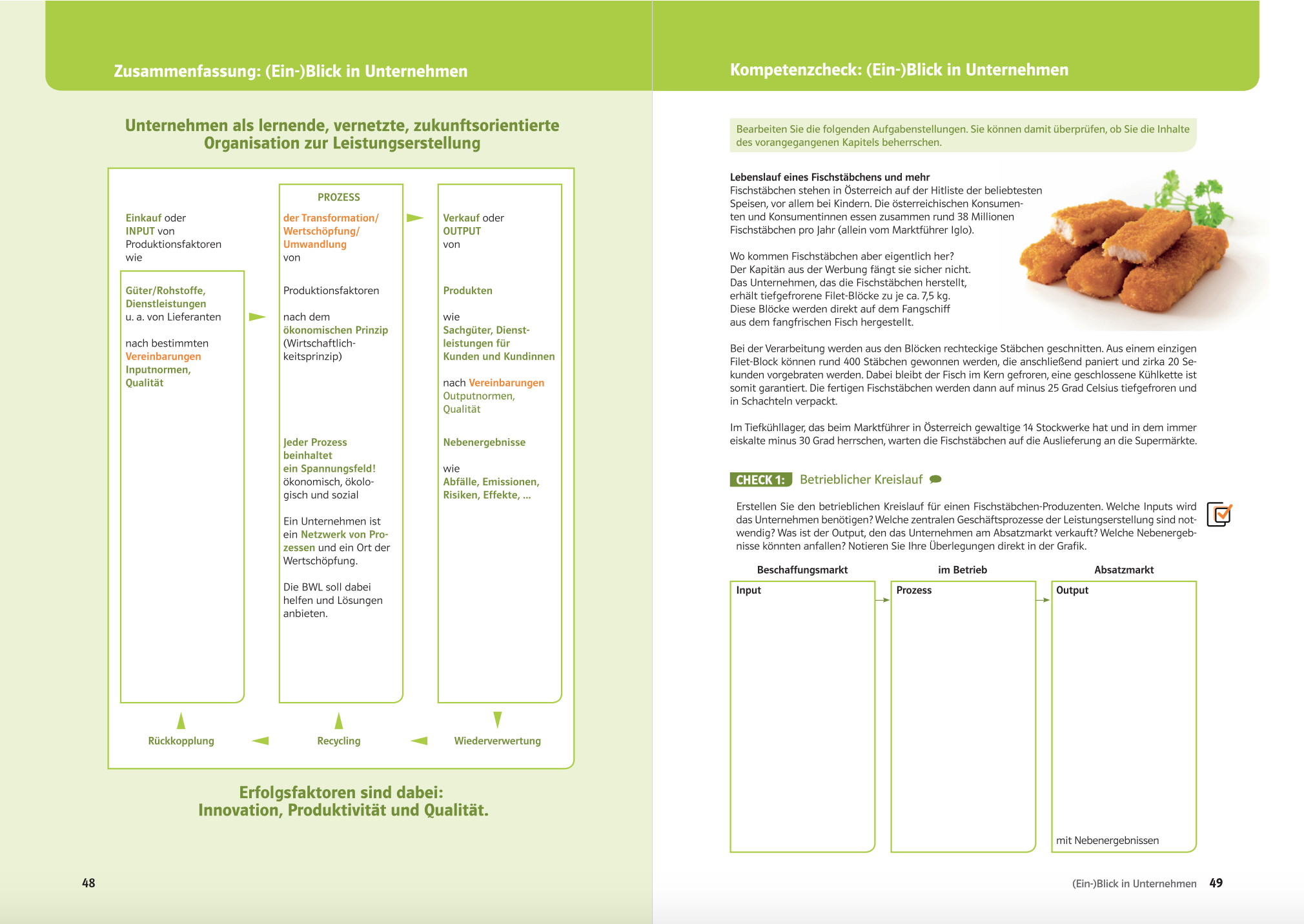 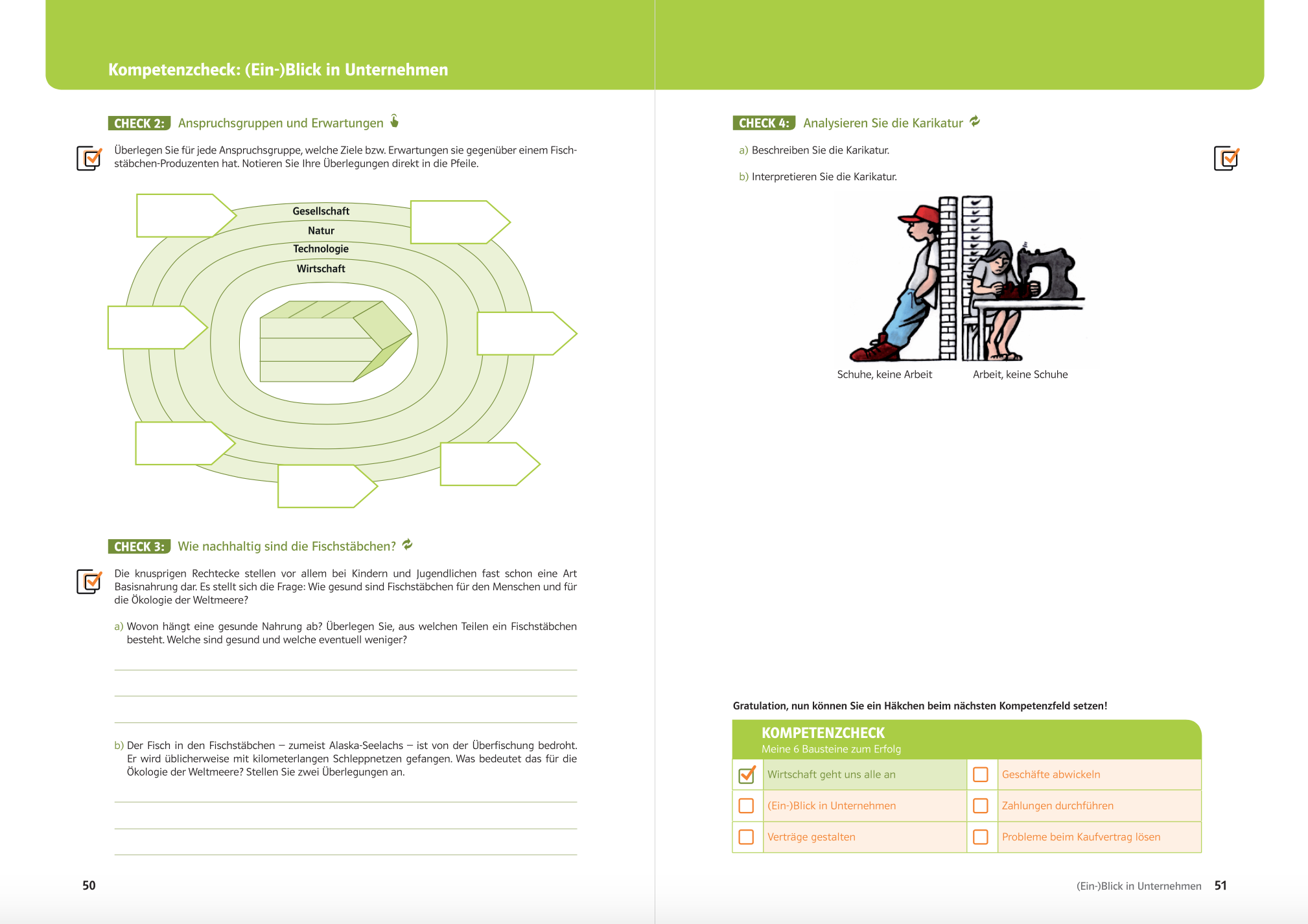 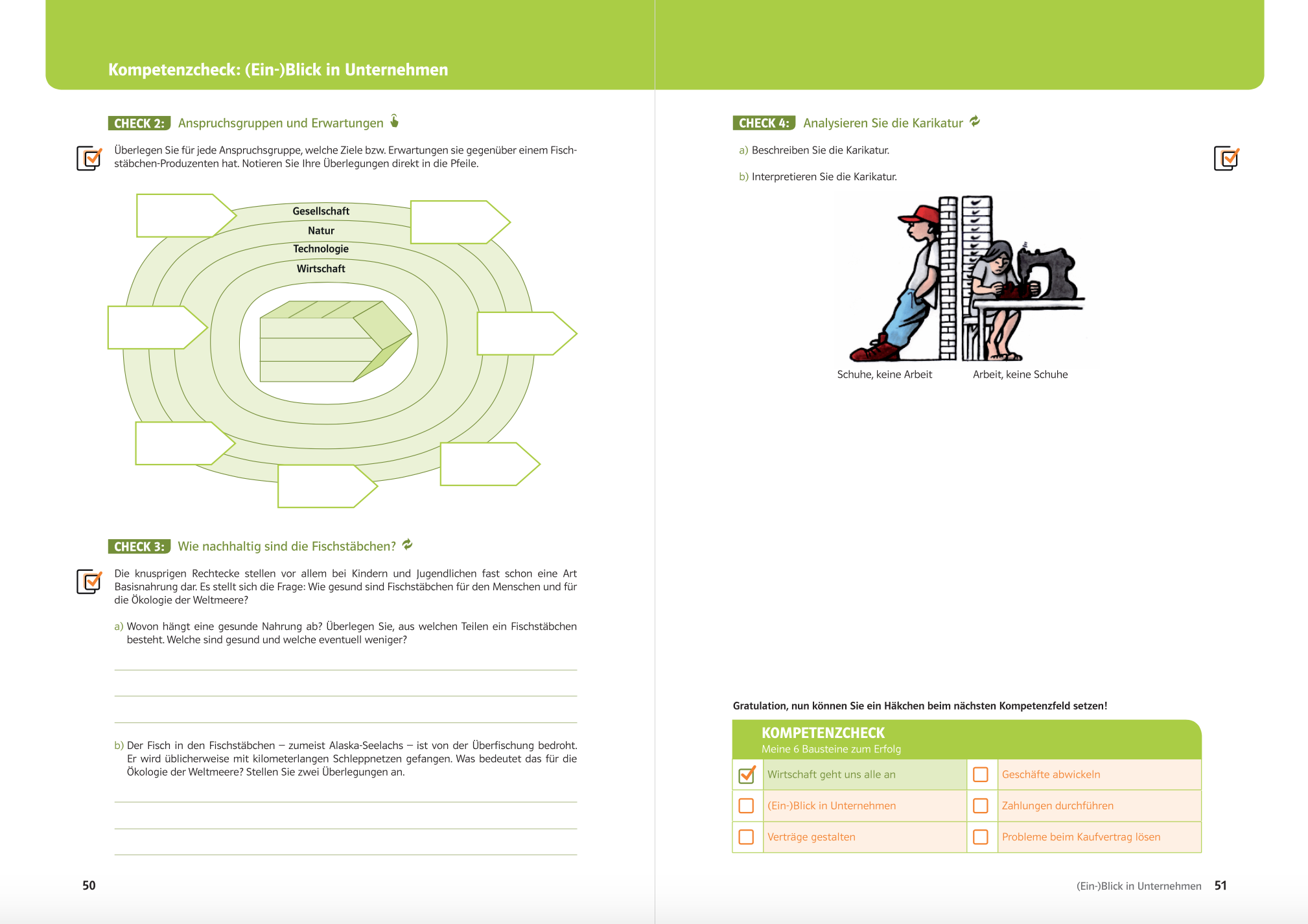